Всероссийский конкурс методических разработок по реализации дополнительных общеобразовательных программ 
«Панорама методических кейсов дополнительного образования художественной и социально-гуманитарной направленностей»
Номинация «Медиажурналистика»
Методический кейс к дополнительной общеобразовательной общеразвивающей программе «NewsМaker в журналистике»«В центре событий»
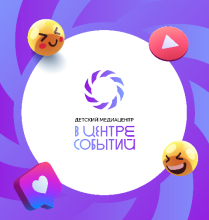 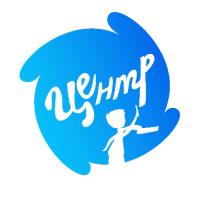 Команда разработчиков: 
Ягудина Татьяна Владимировна, 
Савельева Ольга Владимировна,
Рат Екатерина Александровна,
Траханов Олег Николаевич
Кемеровская область –Кузбасс, г. Киселевск
Муниципальное бюджетное учреждение дополнительного образования 
«Центр детского творчества»
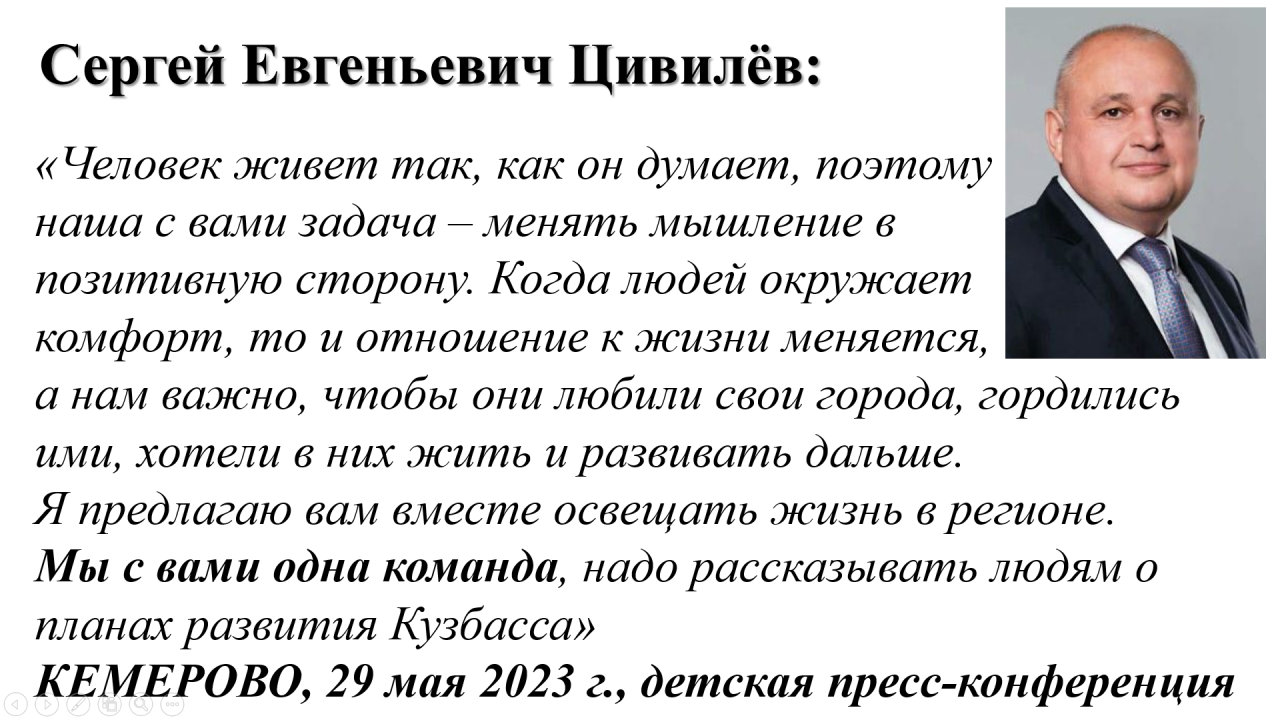 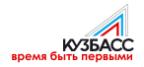 Детскому медиацентру «В центре событиц» 9 лет. НО!07.09.2023г. он получил статус «городского детского медиацентра»! Теперь  в нашей команде более 80 ребят из 20 образовательных организаций Киселевского городского округа.И у нас есть оригинальный авторский бренд бук.
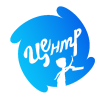 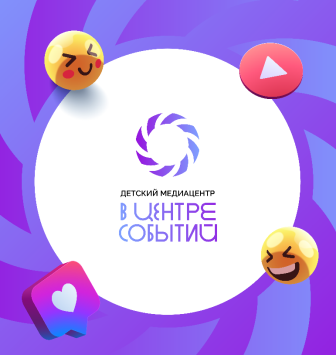 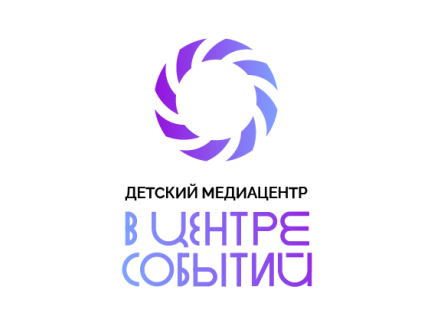 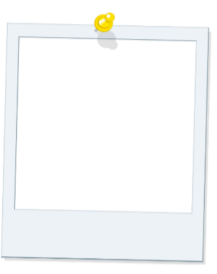 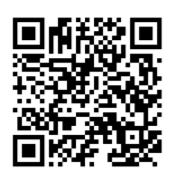 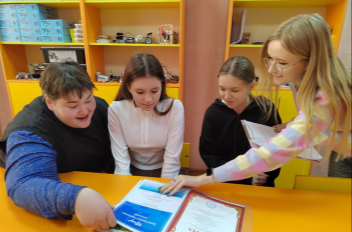 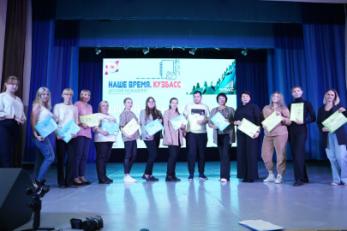 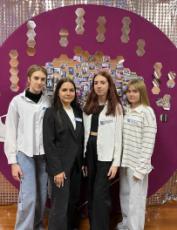 Будем знакомы!Команда медиацентра «В центре событий»
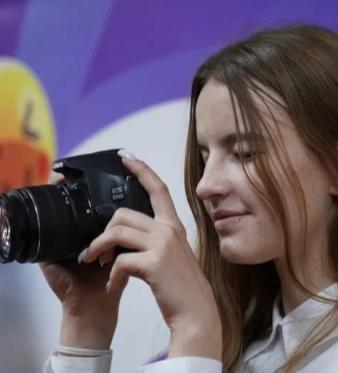 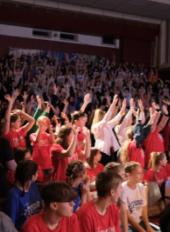 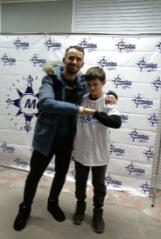 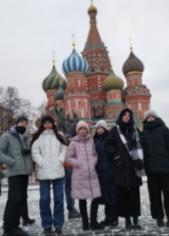 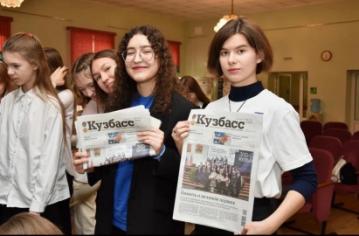 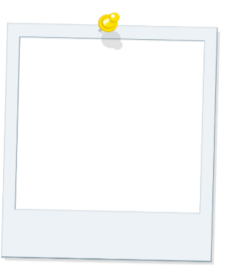 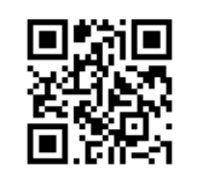 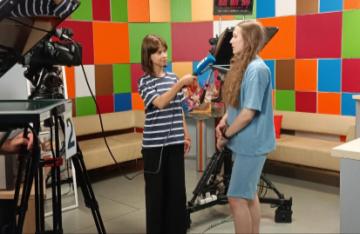 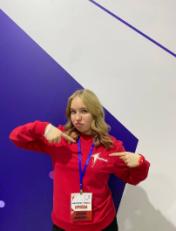 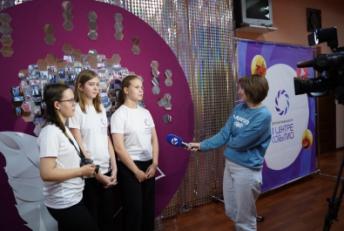 Методический кейс 
к дополнительной общеобразовательной общеразвивающей программе «NewsМaker в журналистике»
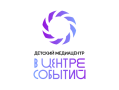 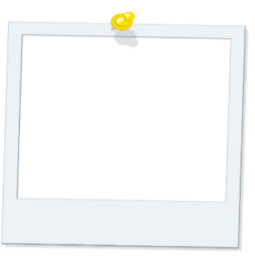 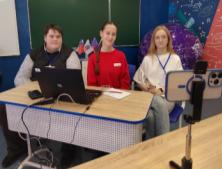 ДООП 
«NewsМaker в журналистике»
Методическое, дидактическое обеспечение
Профильные смены «ВКонтакте»
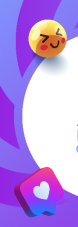 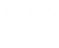 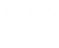 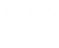 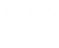 Проектная деятельность и социальное партнёрство
Планируемые результаты
«Цифровые следы»
Воспитательный компонент
Контроль и мониторинг результатов реализации ДООП
Результативность образовательно-воспитательной деятельности
Проба пера
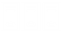 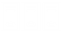 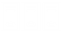 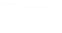 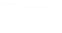 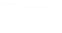 Для перехода жми на картинку
Дополнительная общеобразовательная общеразвивающая программа
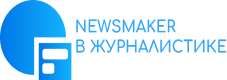 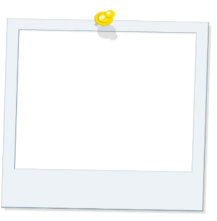 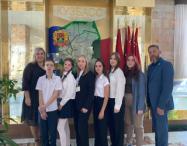 Цель: формирование у подростков начальных компетенций ньюсмэйкера.
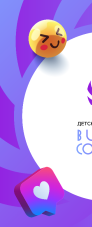 Новизна программы заключается в создании учащимися медийного информационно-публицистического продукта самостоятельно от замысла темы публикации до её размещения на информационных ресурсах.
Адресат: учащиеся 12-16 лет.
Педагогическая целесообразность. Дополнительная общеобразовательная общеразвивающая программа «NewsМaker в журналистике» позволяет учащимся не только изучить основы создания и разработки текстового наполнения, подачи материала для создания актуального контента, грамотно оперировать разными форматами и жанрами текста, но и получить представление о профессиях типа «человек – медиа пространство».
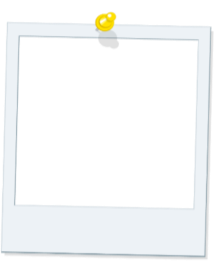 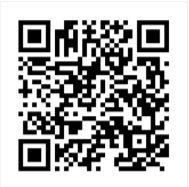 Ссылка в Навигаторе ДО детей Кемеровской области: https://cdt-kiselevsk.profiedu.ru/?section_id=120
Планируемые результаты реализации программы
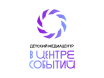 Предметные результаты:
знают: 
- понятия в рамках программы;
- историю и основы ньюсмэйкинга и журналистики, 
- технологию создания разнопланового текста;
- особенности информационных жанров: новость, заметка, интервью, соцопрос, блиц-опрос основы работы с текстом; 
- перечень программ для создания авторского текстового контента;
- основы ведения медийного контента;
- технику публикаций в социальных сетях;
- виды медийного творчества;
умеют:
- самостоятельно выбирать тематику материалов, подбирать источники информации; 
- создавать авторский текст – контент и размещать его на информационных ресурсах;
- придумывать оригинальные авторские посты;
- вести сториз, заниматься блогингом;
- работать в программах по созданию авторского текста;
- публиковать информацию в социальных сетях и сайте;
- публично представлять результаты своей деятельности.
Личностные качества:
- коммуникабельность в общении со сверстниками и социумом; 
- уверенность в своих возможностях по развитию ключевых навыков работы с информацией;
- сознательность и осознанность в принятии решений и действий; 
- ответственность за свою деятельность по развитию информационного контента;  
- самостоятельность в выборе тематики содержания текстовой информации разных стилей;
- способность быстро принимать решения и анализировать информацию, 
- целеустремленность в достижении поставленной цели.
Метапредметные компетенции:
- ориентация учащихся в информационно-медийной области;
- организация собственной познавательной деятельности;
- самостоятельное и активное использование средств информационных и коммуникационных платформ;
- навыки поиска и работы с текстовой информацией;
- взаимодействие и сотрудничество со сверстниками и взрослыми через информационный контент;
- наличие начальных компетенции ньюсмэйкера; 
- применение в практике правил грамотного написания текста поста для социальных сетей;
- владение ключевыми информационными жанрами: новость, заметка, интервью, соцопрос, блиц-опрос;
- навык ведения медийного контента и публикации в социальных сетях.
метапредметные компетенции как:
- ориентация учащихся в информационно-медийной области;
- организация собственной познавательной деятельности;
- самостоятельное и активное использование средств информационных и коммуникационных платформ;
- навыки поиска и работы с текстовой информацией;
- взаимодействие и сотрудничество со сверстниками и взрослыми через информационный контент;
- наличие начальных компетенции ньюсмэйкера; 
- применение в практике правил грамотного написания текста поста для социальных сетей;
- владение ключевыми информационными жанрами: новость, заметка, интервью, соцопрос, блиц-опрос;
- навык ведения медийного контента и публикации в социальных сетях.
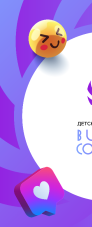 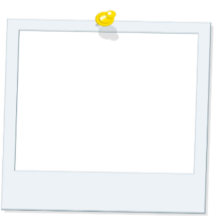 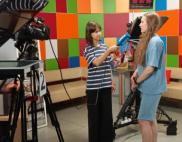 Контроль и мониторинг результатов реализации ДООП «NewsМaker в журналистике»
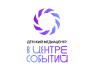 Система контроля и оценки результатов освоения учащимися ДООП «NewsМaker в журналистике» призвана обеспечить интегральную и дифференцированную информацию о процессе преподавания и процессе обучения, отслеживать индивидуальный прогресс учащихся в достижении планируемых результатов, обеспечивать обратную связь для педагога, учащихся и родителей, отслеживать эффективность реализации образовательной программы.
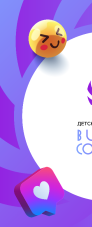 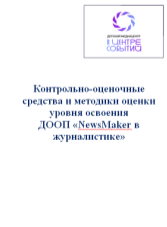 Возможные методы диагностики
Беседа, интервью
Педагогическое наблюдение
Самооценка, взаимооценка
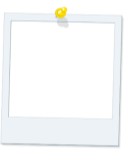 Анкетирование, тестирование
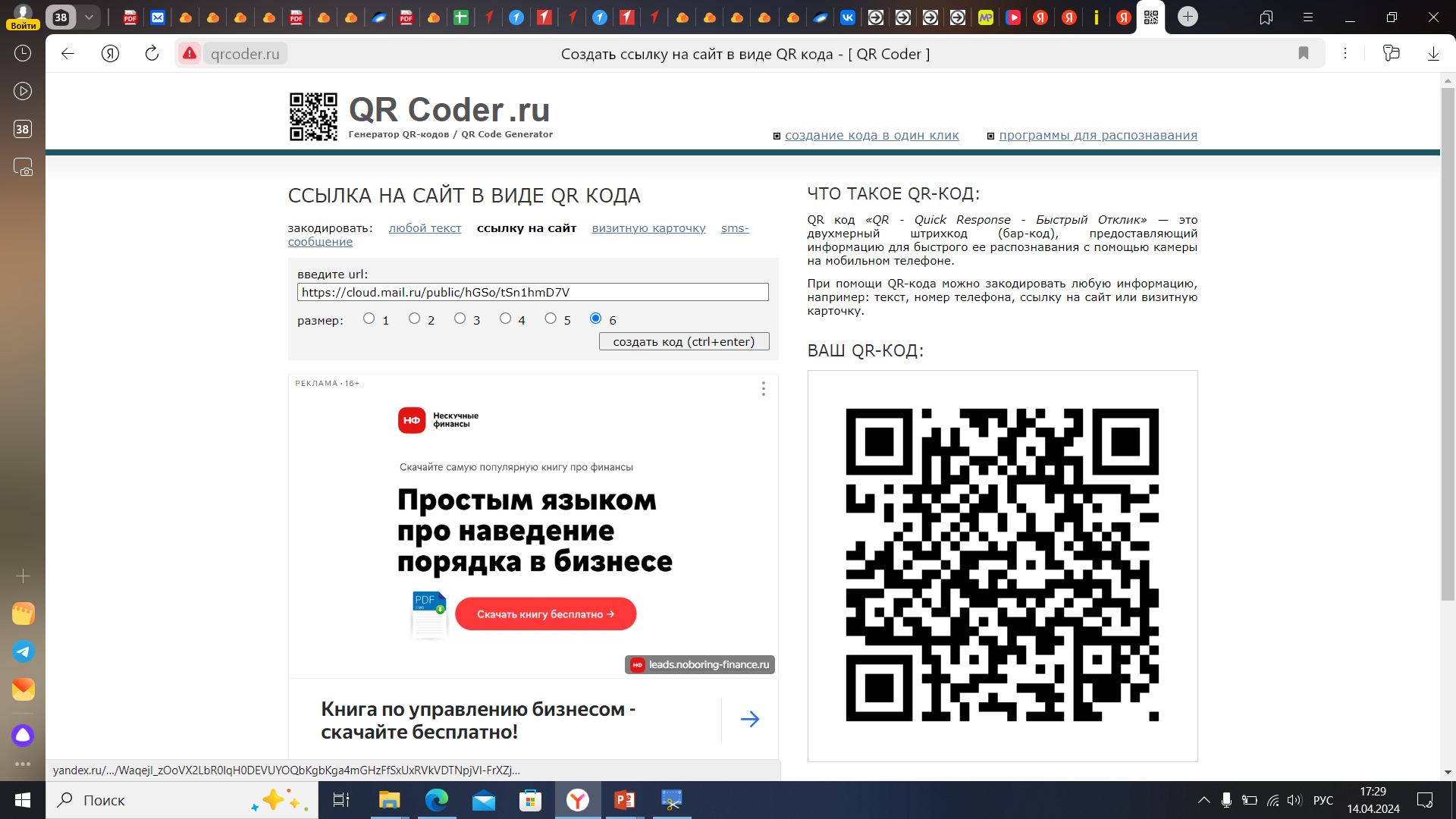 Творческое задание
Анкетирование, опрос
Создание медиапродукта
Игровые методы
Методическое и дидактическое обеспечение
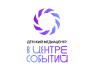 Методическое обеспечение программы включает: 
формы, методы, приёмы, особенности организации образовательно-воспитательного процесса; 
перечень методического и дидактического обеспечения;
перечень материально-технического обеспечения
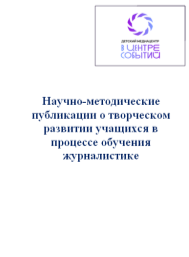 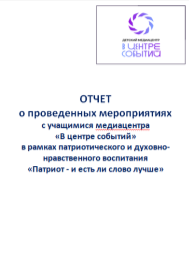 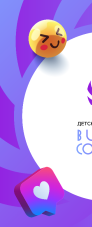 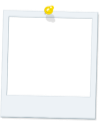 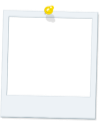 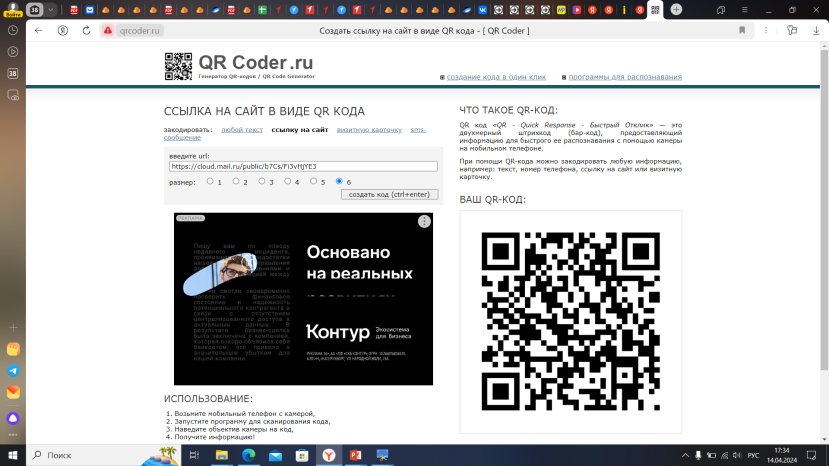 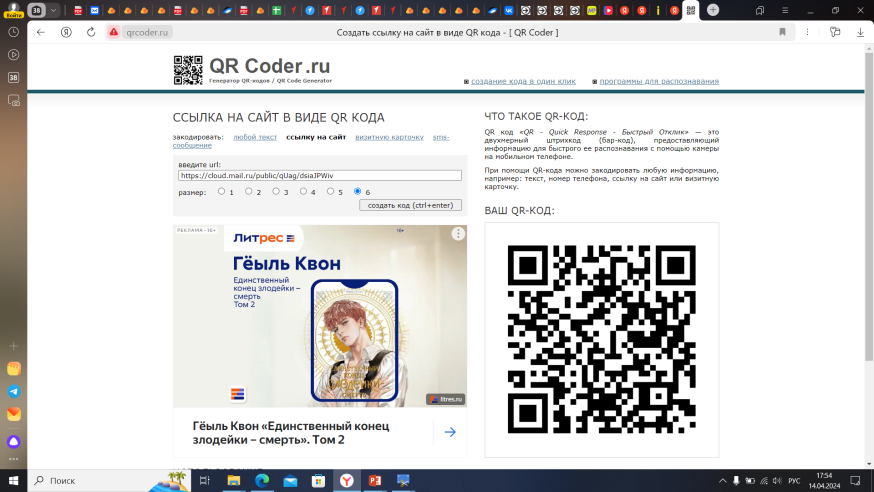 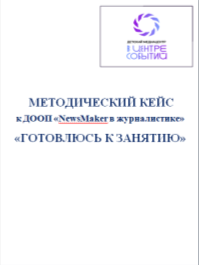 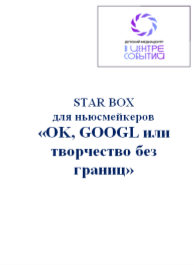 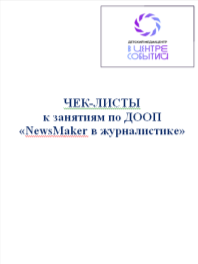 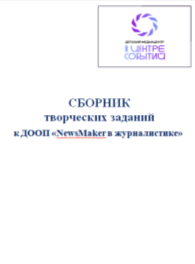 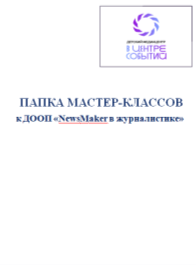 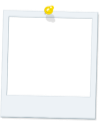 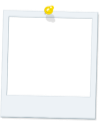 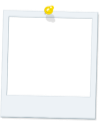 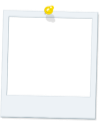 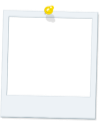 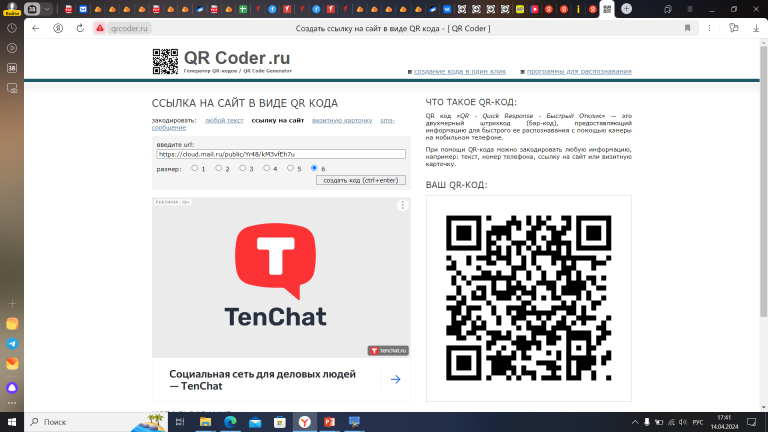 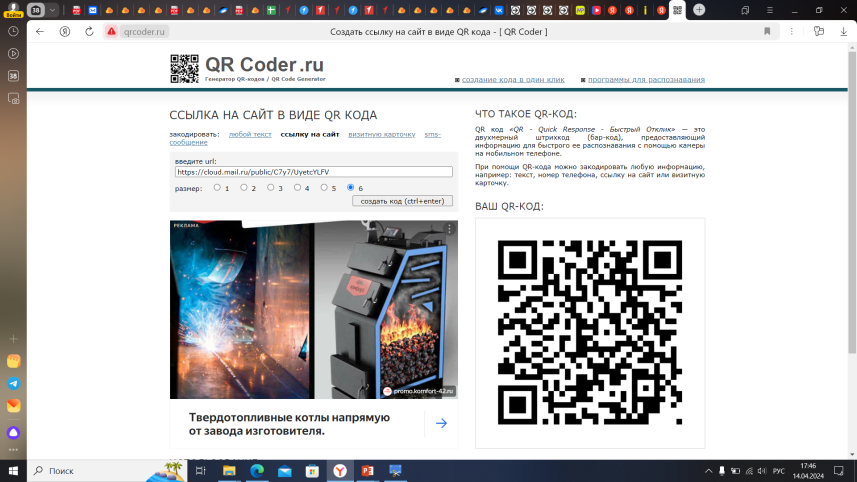 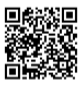 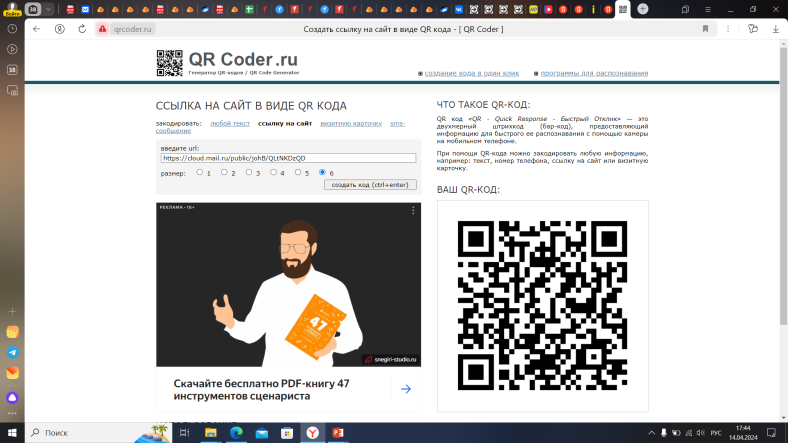 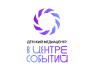 Мастер-класс «Чек-лист»
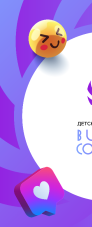 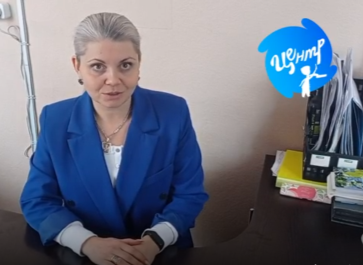 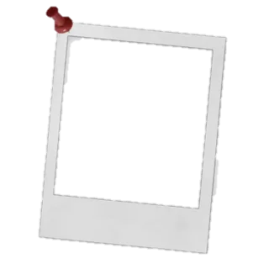 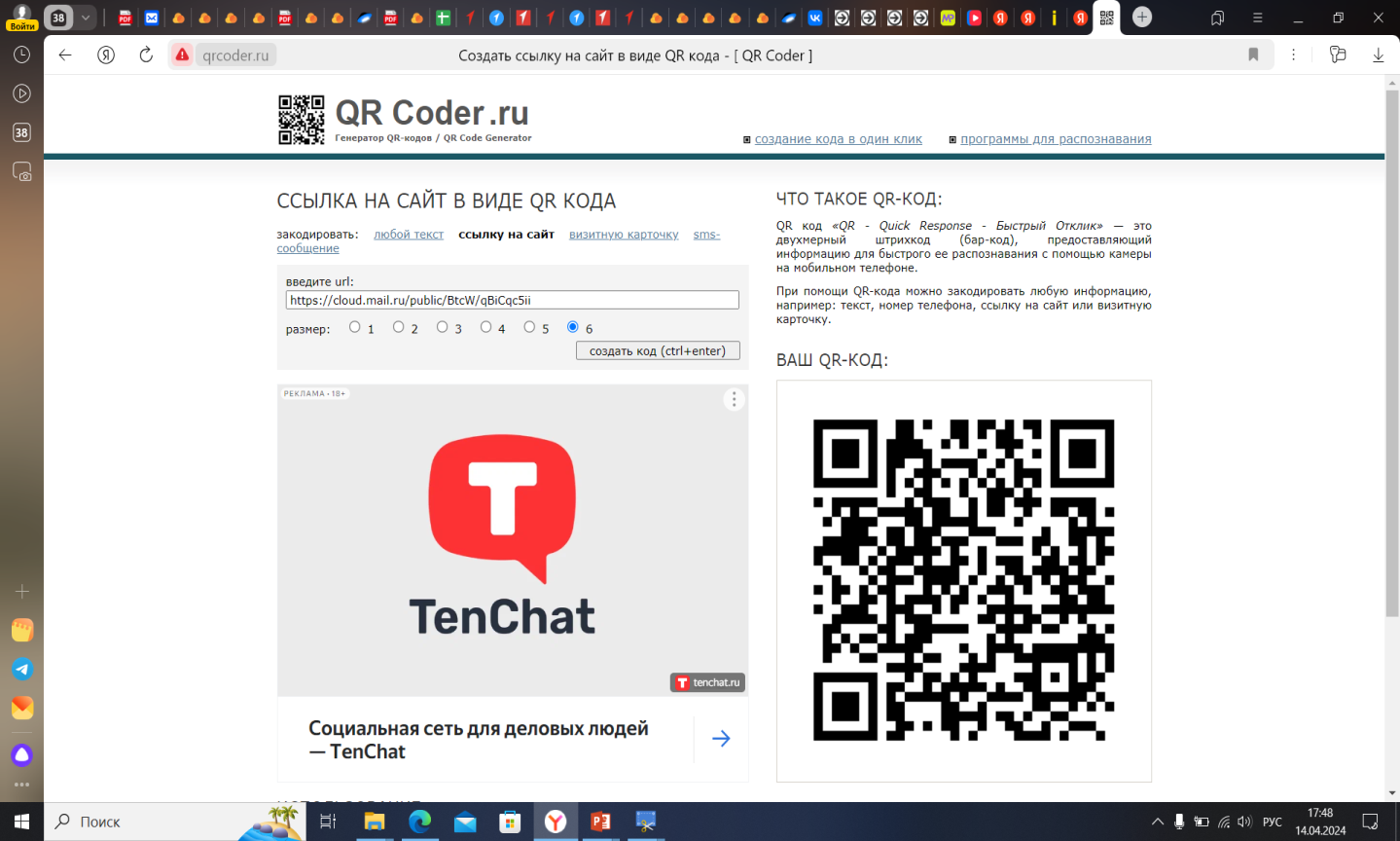 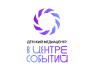 Воспитательный компонент
Воспитание в дополнительном образовании является системообразующим процессом формирования отношения ребенка к самому себе, к окружающему миру, к своему месту в этом мире, к своей роли в жизни этого мира
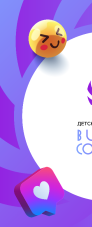 Педагог видит и отмечает успехи детей. Воспитательная работа при реализации ДООП «NewsМaker в журналистике» обеспечивает понимание учащимися того, что личное, семейное благополучие и достижения являются воплощением национальных ценностей, что в их деятельности и результатах находят своё выражение российские базовые ценности, традиционные духовно-нравственные ценности народов России и Кузбасса, ценности личного здоровья и необходимости ведения здорового образа жизни.
Возможные формы активностей, согласно модулям «Программы воспитания МБУ ДО ЦДТ» https://cdt-kiselevsk.profiedu.ru/ :
Социальные проекты
Волонтёрство
Благотворительные акции
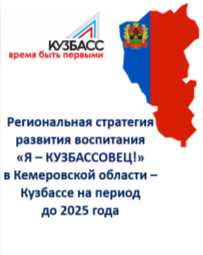 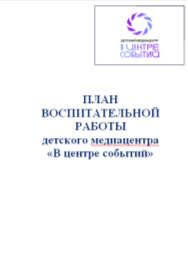 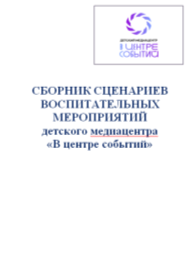 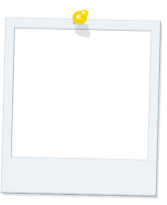 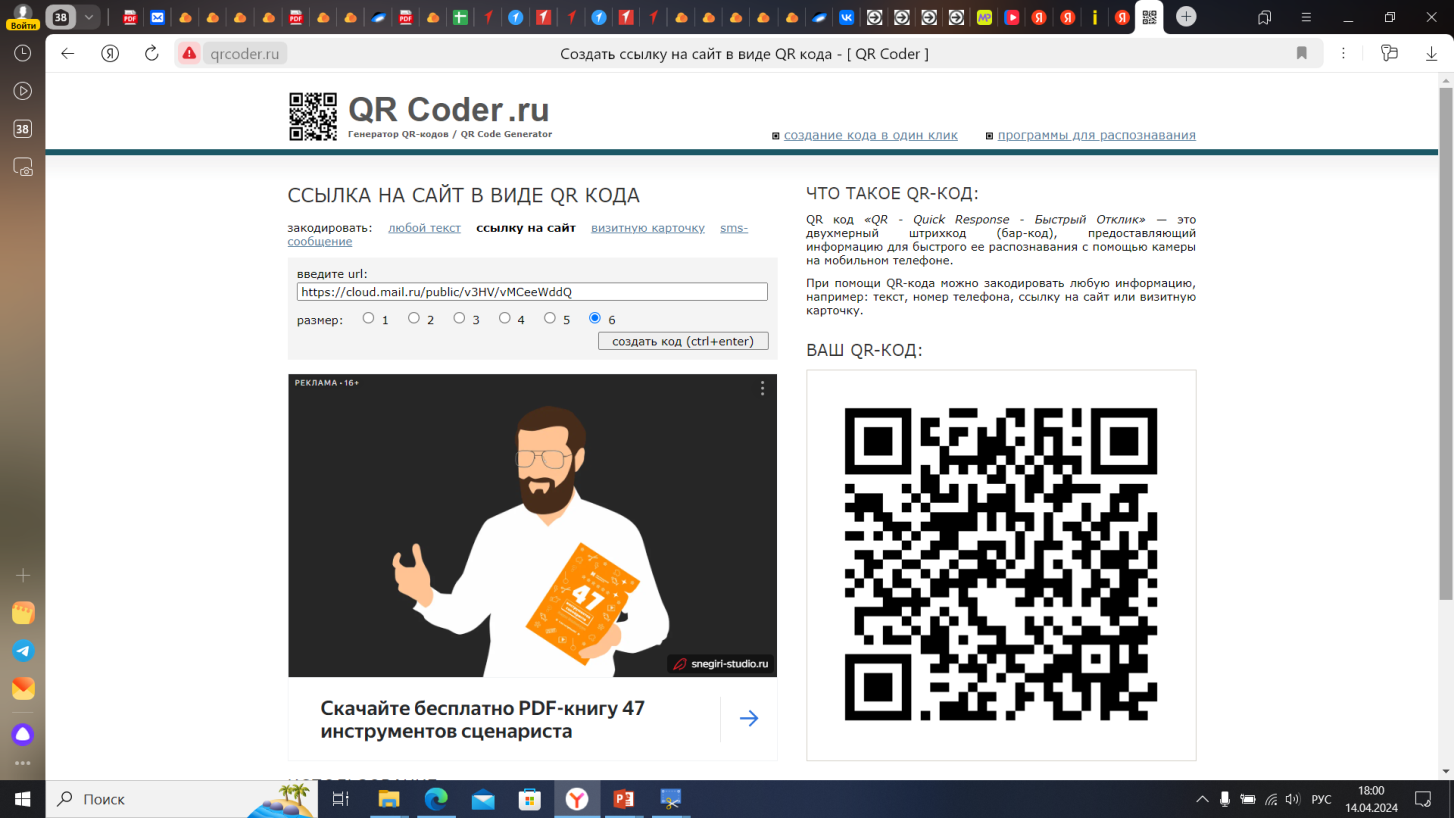 Профориентация
Экологические десанты
Гражданско-патриотические мероприятия
Трудовые акции
Игровые методы
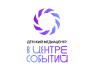 Результативность образовательно-воспитательной деятельности по ДООП «NewsМaker в журналистике»
Отличительной особенностью дополнительного образования является отсутствие стандартов, но несмотря на это оно подчиняется всем закономерностям образовательно-воспитательного процесса. В этой ситуации итог реализации ДООП рассматриваем как совокупность результативности образовательной деятельности, достижений учащихся и удовлетворённости родителей качеством услуг.
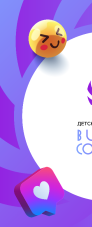 Творческие работы
учащихся 
(итоговая аттестация)
Результаты мониторинга
(по критериям)
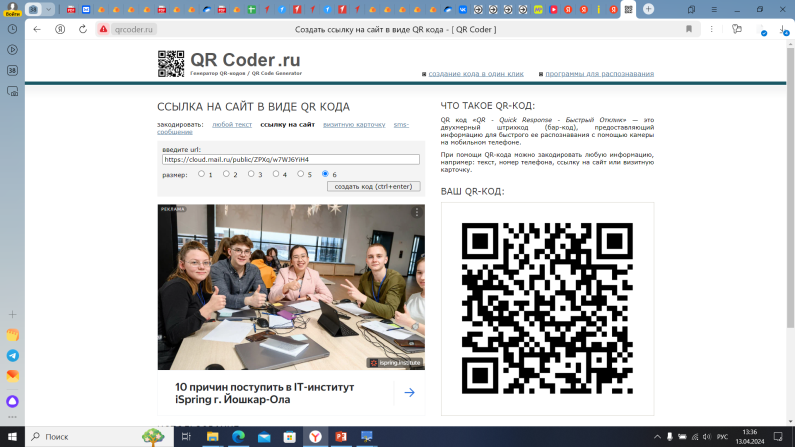 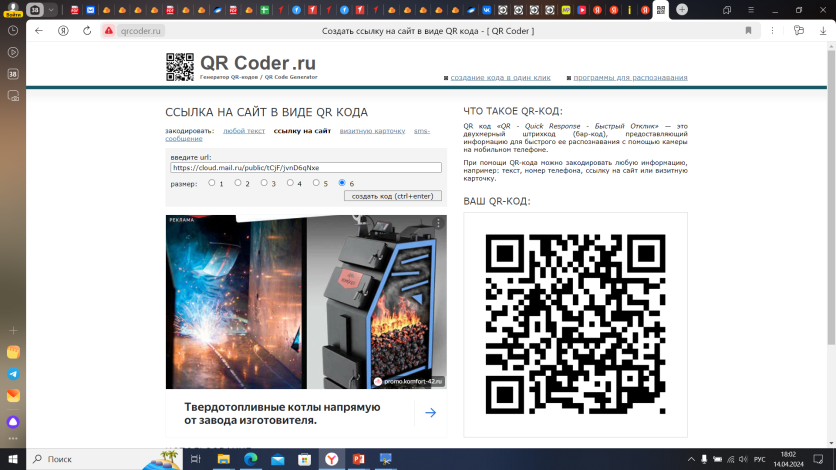 QR-код
QR-код
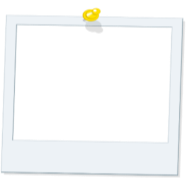 Результаты конкурсной деятельности
Удовлетворённость родителей
Публикации учащихся в СМИ и пабликах
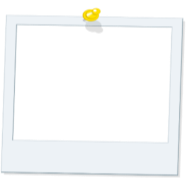 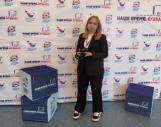 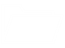 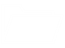 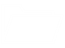 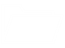 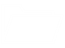 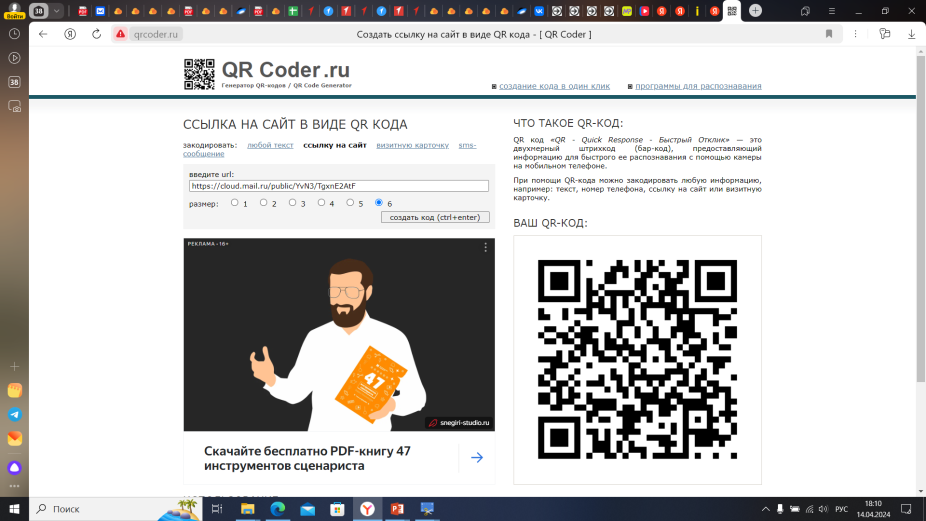 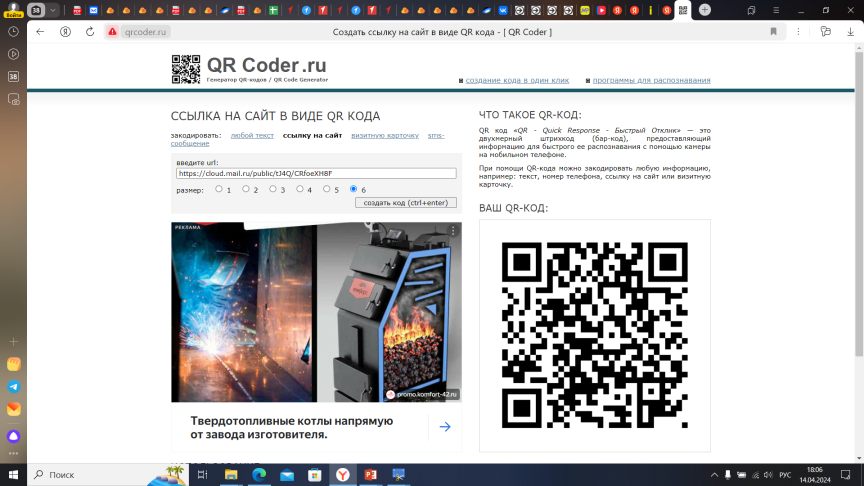 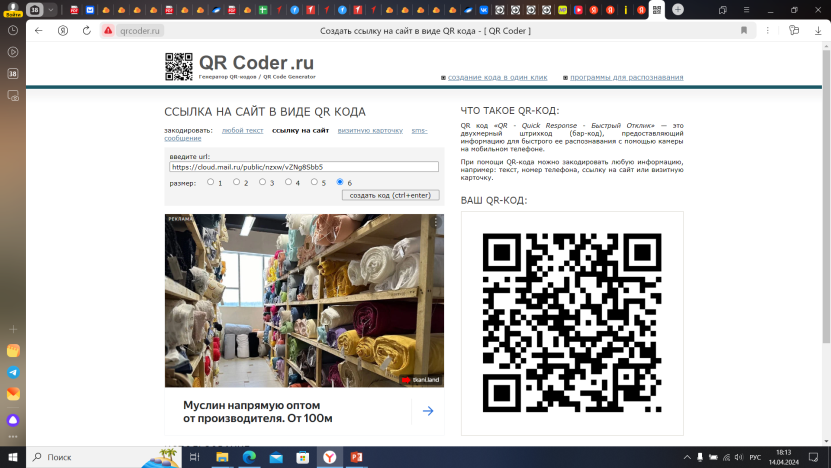 QR-код
QR-код
QR-код
Профильные смены
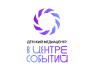 Профильная смена «Вконтакте» - это трёхлетний опыт успешной интеграции инновационных идей и традиционных форм работы с учащимися в период летней оздоровительной кампании. Всё разнообразие летнего отдыха, творческих идей, красивых выступлений, освящают юнкоры городского медиацентра «В центре событий».
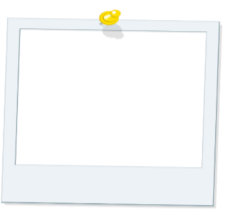 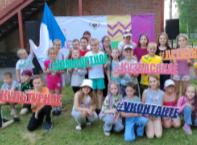 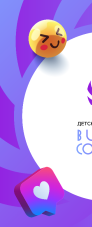 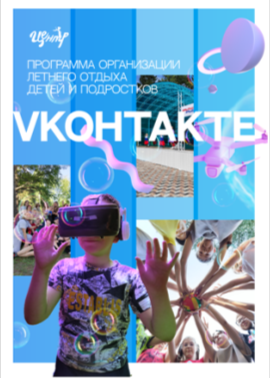 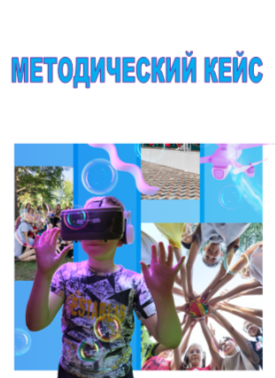 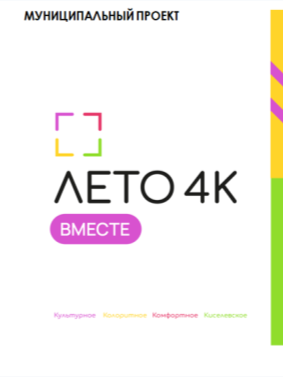 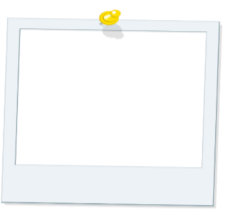 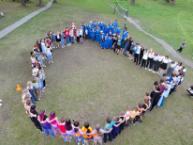 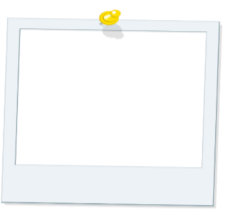 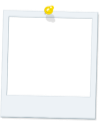 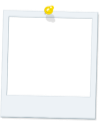 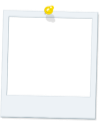 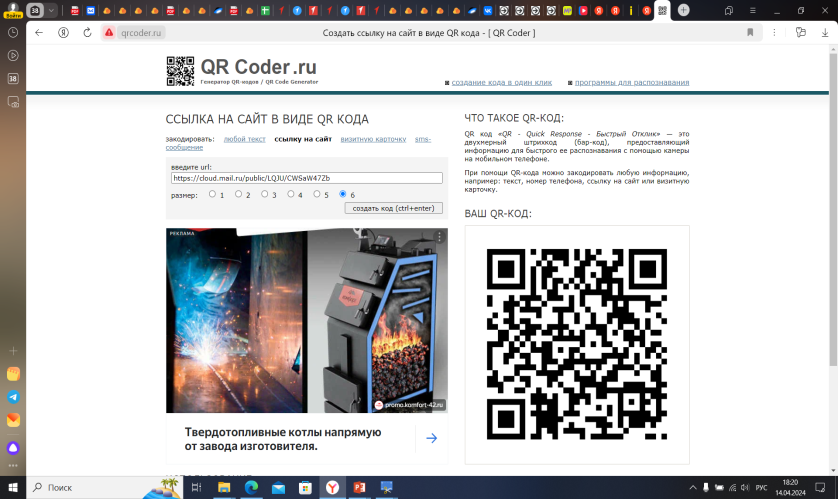 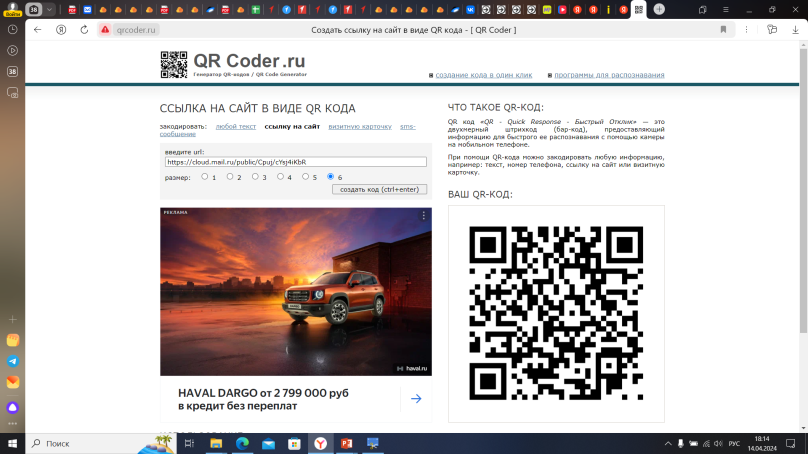 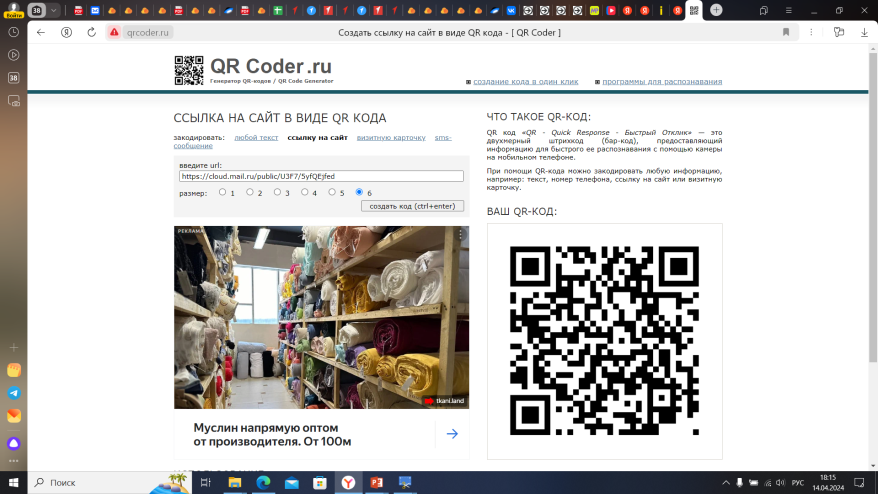 Профильные смены
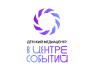 Стать участниками областной профильной смены «Молодые ветра» и побывать в кругу единомышленников, получить возможность продемонстрировать свой опыт, получить знания от ведущих медийщиков Кузбасса – задача не из простых.  НО! Команда городского медиацентра «В центре событий» ежегодный участник этого грандиозного события.
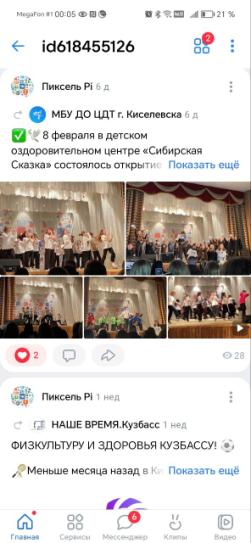 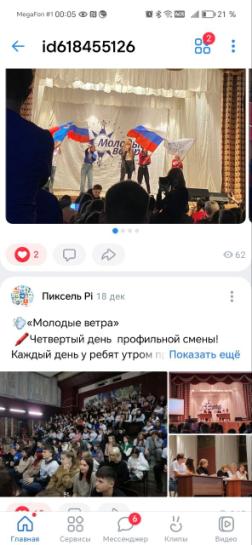 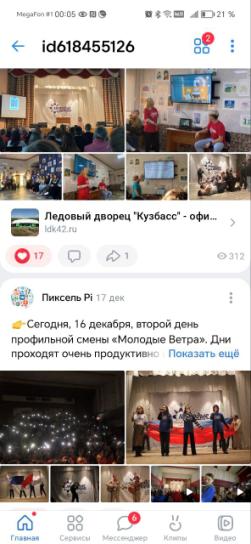 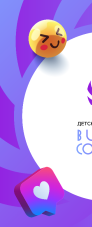 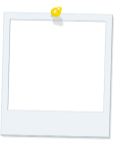 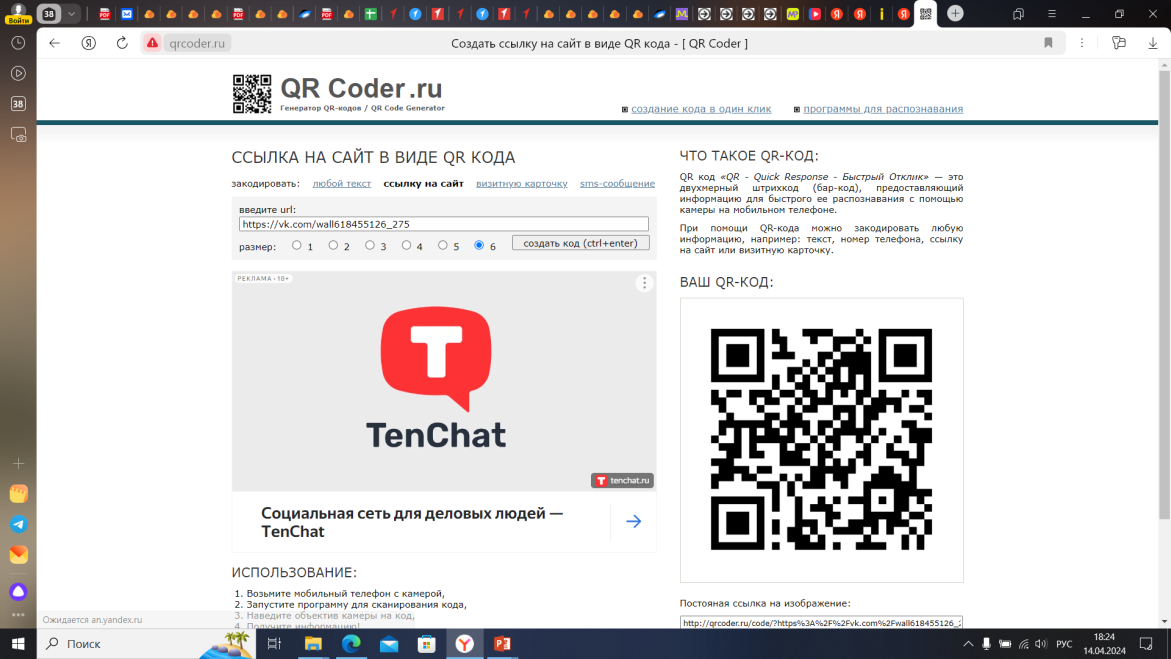 «Цифровые следы»
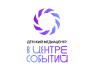 Научно-методические мероприятия
СМИ о нас
Мы в центре событий
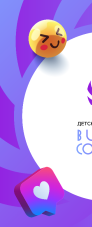 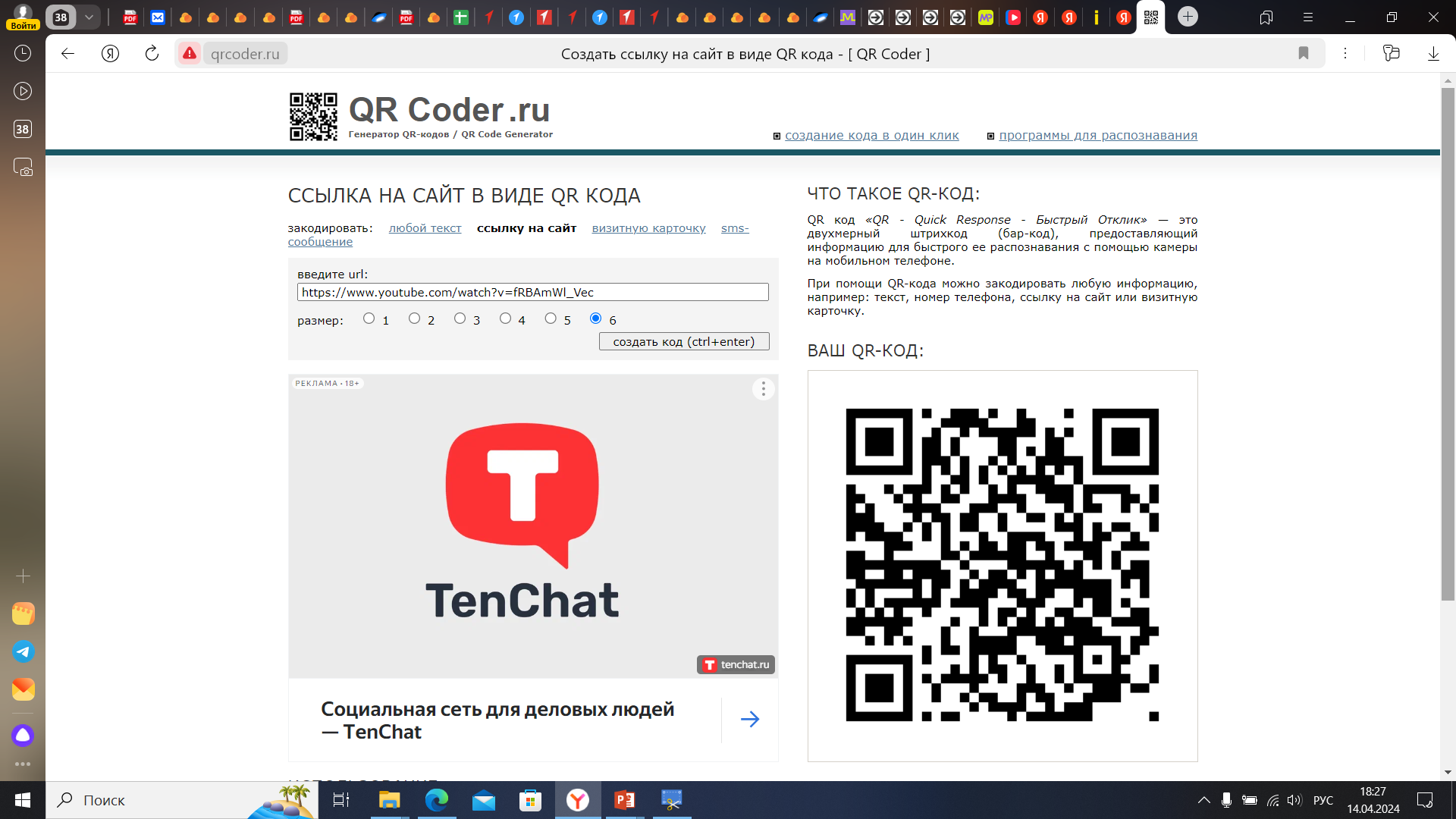 Научно-практическая конференция «Здоровье участников образовательного процесса» 2022 - https://www.youtube.com/watch?v=lgu4AadPzSA 
Научно-практическая конференция «Инновации в образовании: концепции, проблемы, перспективы» - https://youtu.be/poz326-j4kA
Городской форум «ЛЕТО 4К», посвящённый организации летнего отдыха детей - https://disk.yandex.ru/a/UcejNWjUbMWwIg/6389bca2f7c222069793fd97
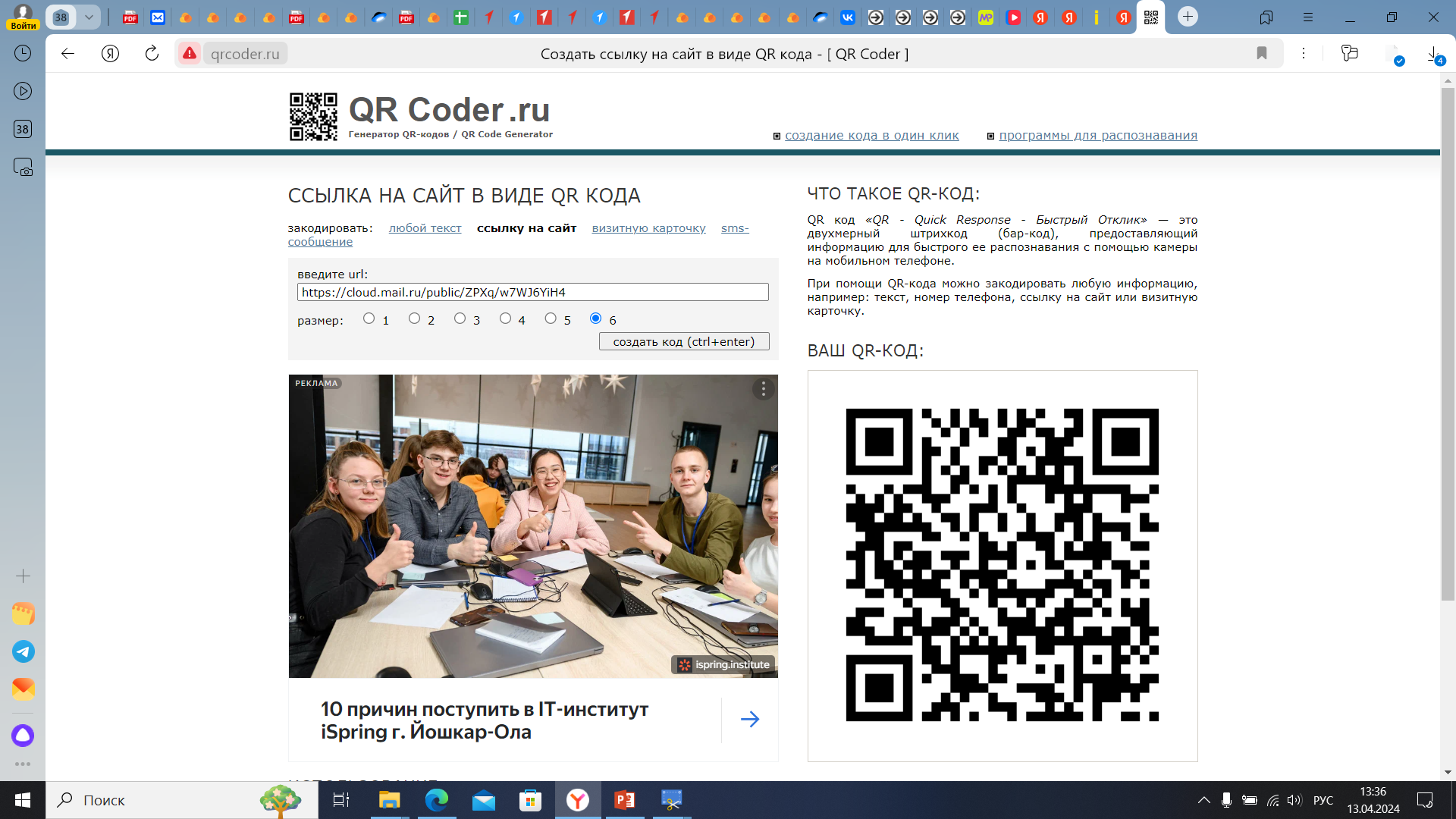 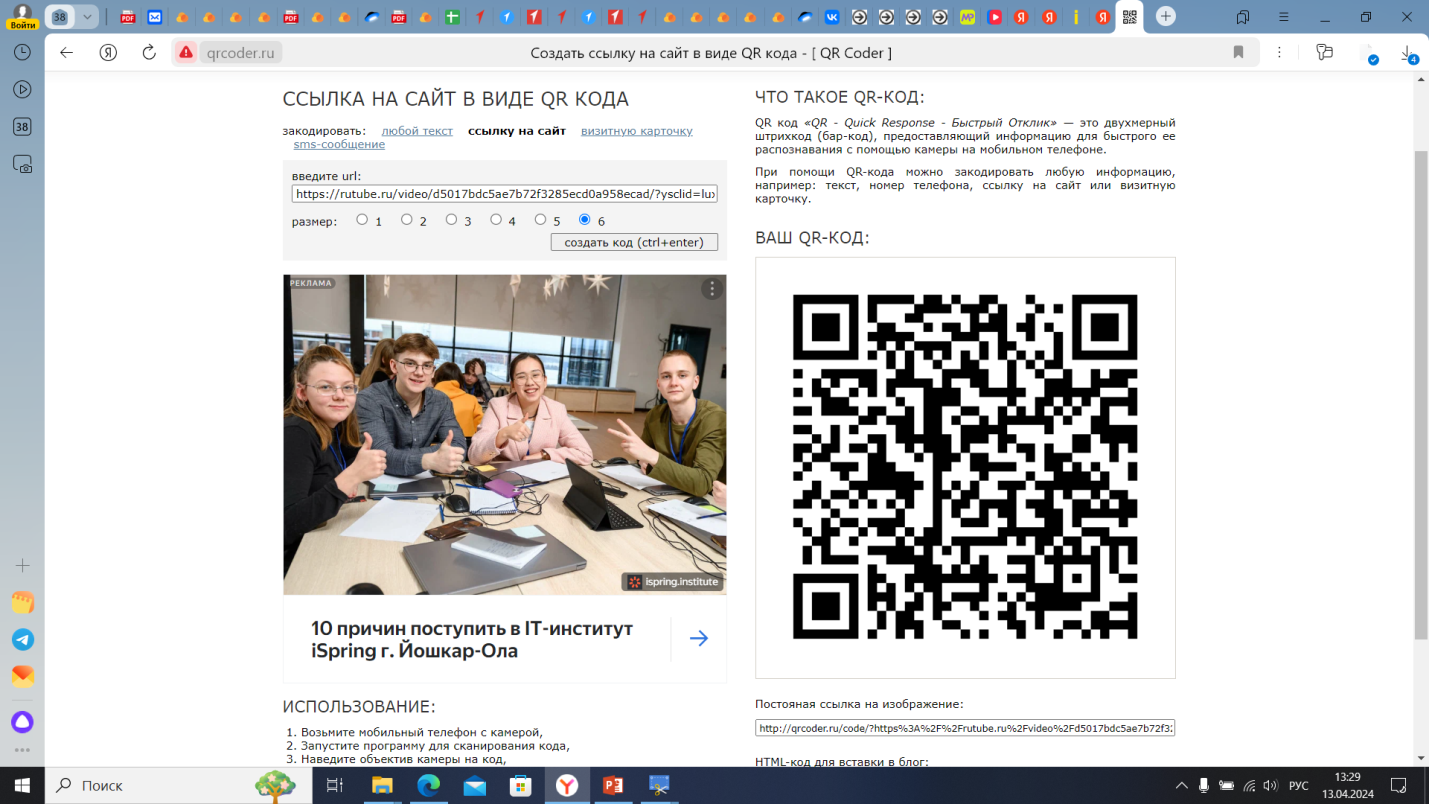 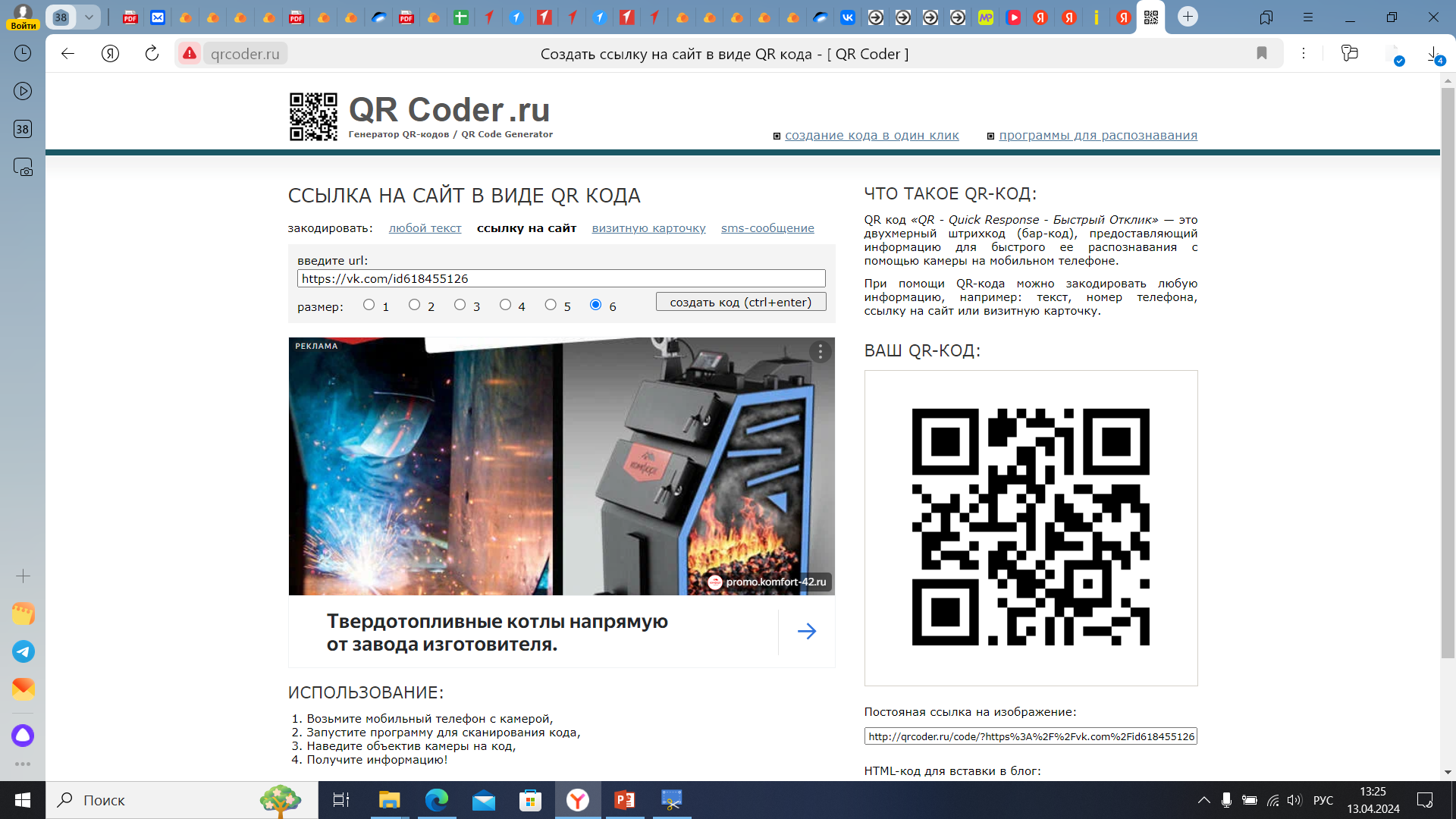 Проба пера
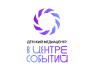 «Наша цель – научится делать интересные новостные сюжеты. Поэтому на занятиях мы отрабатываем навыки работы с видеоматериалом, учимся писать закадровый текст, готовим интервью. А потом… спешим за новостями на улицы города, в школу» – так говорят о  своих занятиях и творчестве ребята из городского детского медиацентра «В центре событий».
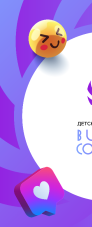 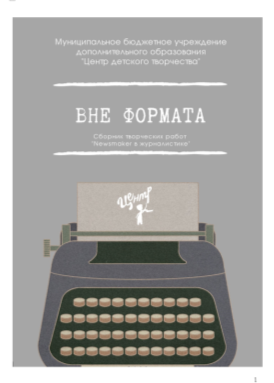 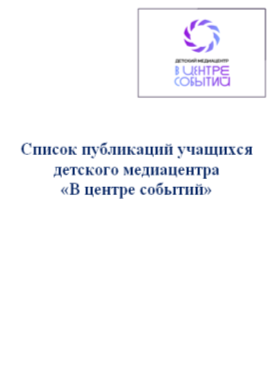 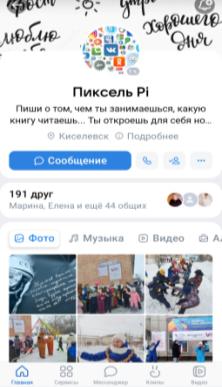 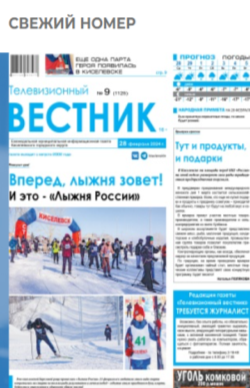 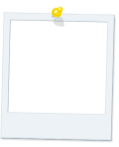 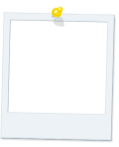 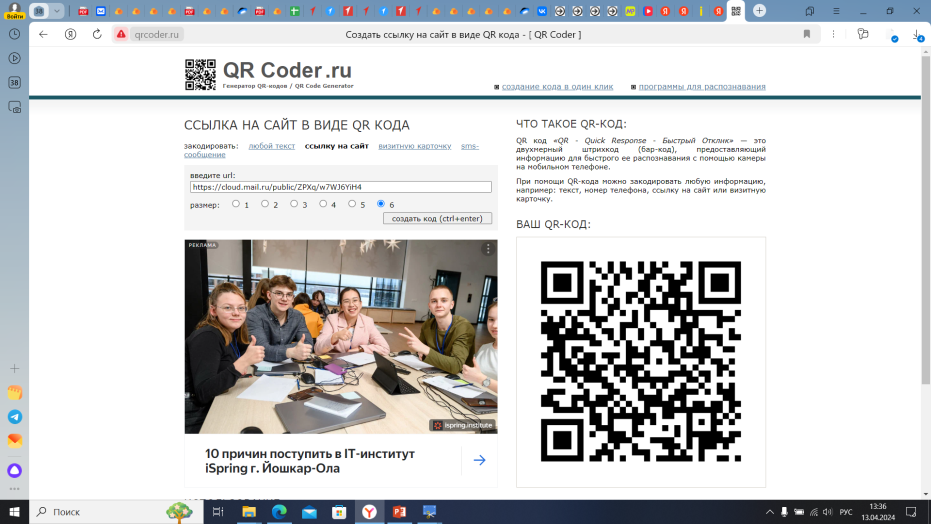 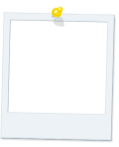 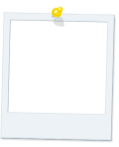 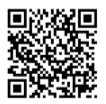 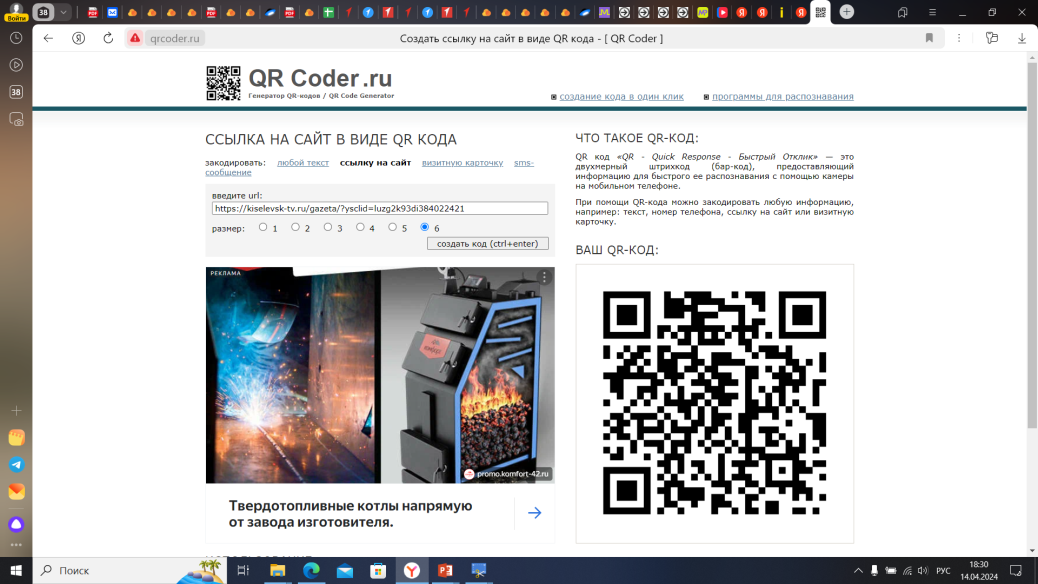 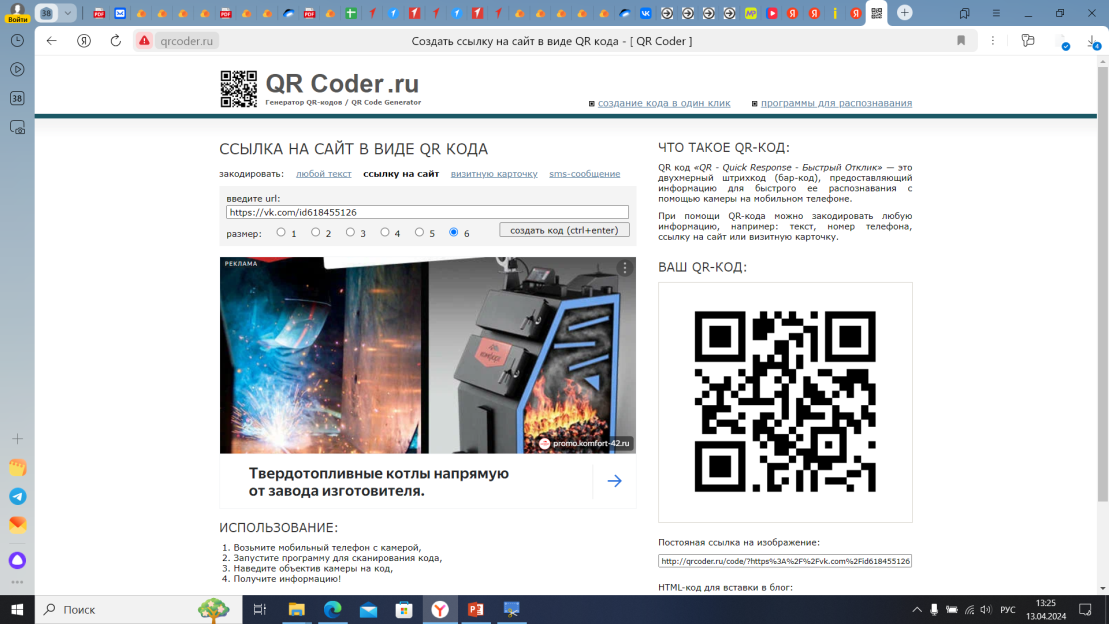 Проектная деятельность и социальное партнёрство
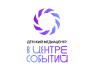 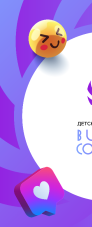 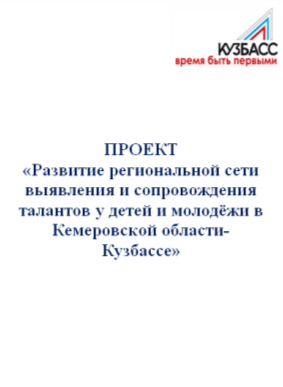 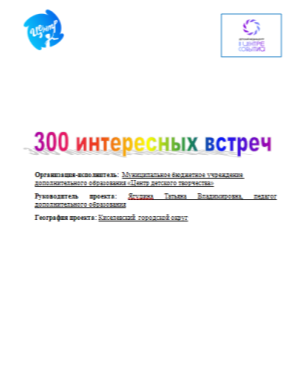 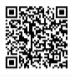 Наши социальные партнёры
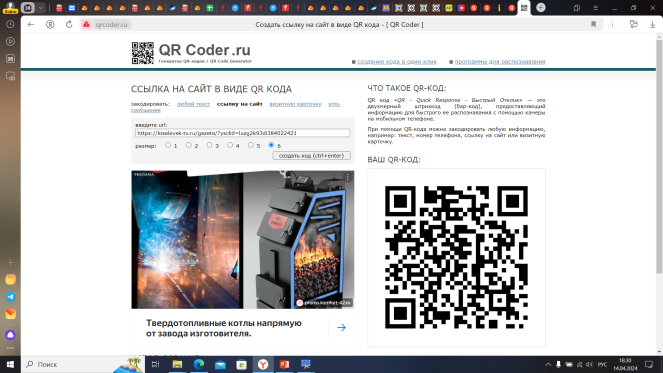 ГТРК «Киселёвск»
Городская газета 
«Телевизионный вестник»
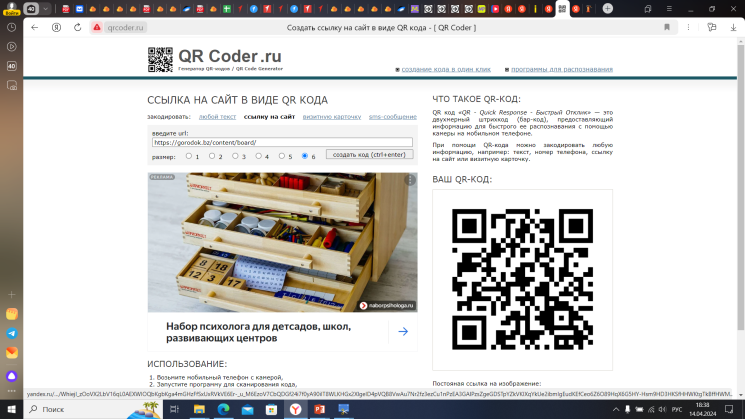 Городская газета «Городок»
Школьные медиацентры
Медиацентры УДО
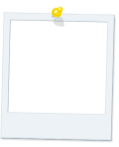 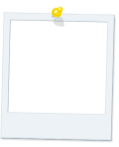 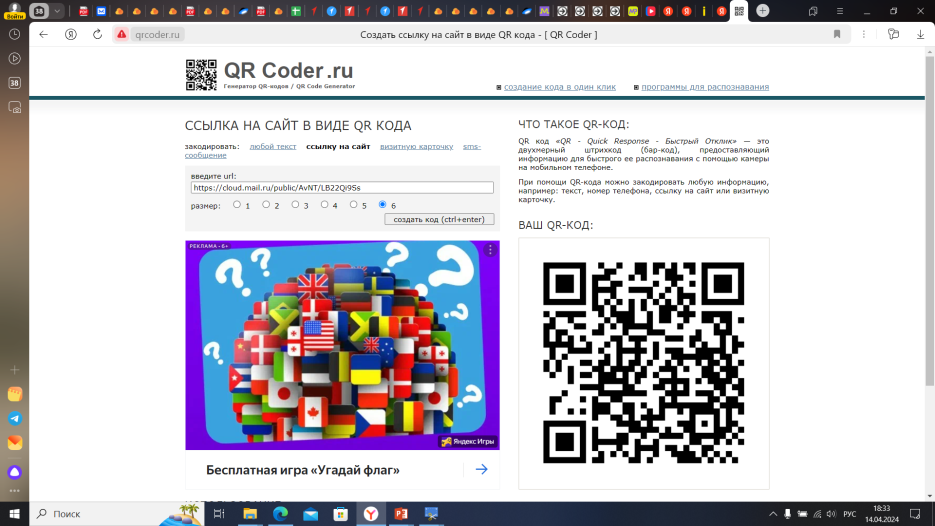 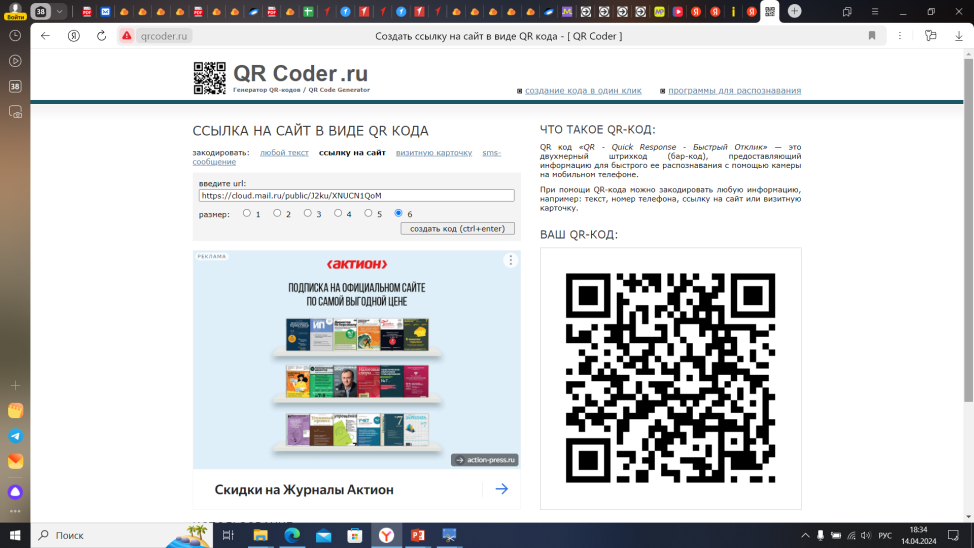 Наши контакты:Адрес: 652700, г. Киселёвск, ул. Унжакова, 4 Раб. тел.: +7 (38464) 2-15-64, 2-01-83e-mail: cdtcenter_1952@mail.ru
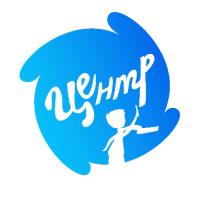 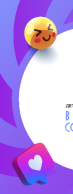 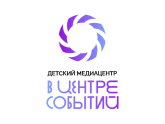 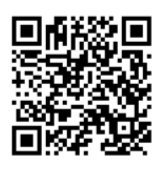